Современная инвестиционная ситуация в регионах: затяжной кризис или временная стагнация
Горячко Мария Дмитриевна
Географический факультет 
МГУ имени М.В. Ломоносова, 
лаборатория регионального анализа
Инвестиционная динамика в России
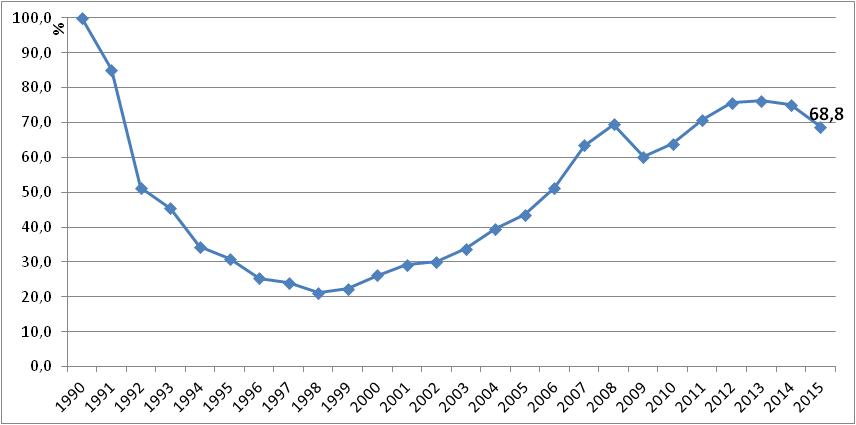 Снижение инвестиционной активности в России после 2008-2009 гг.
Положительная динамика поддерживалась за счет реализации имиджевых проектов, а также масштабных проектов в нефтегазовой и транспортной сферах.
Динамика инвестиций в основной капитал (1990 г. = 100%)
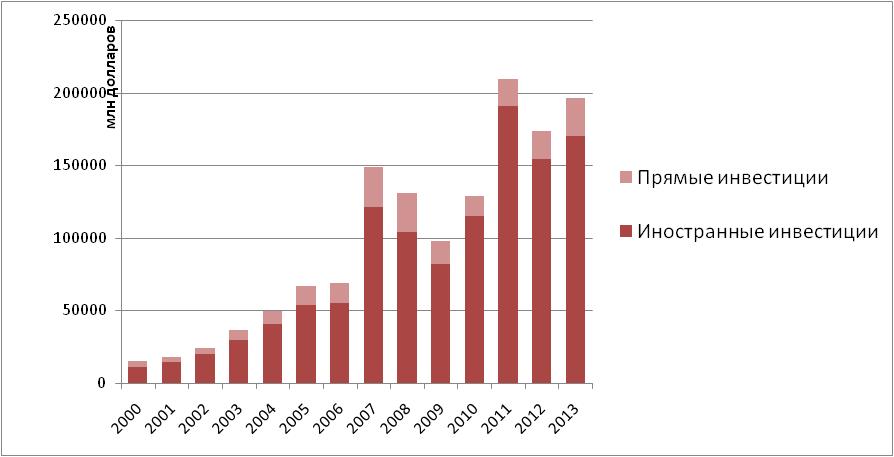 Динамика иностранных инвестиций остается крайне неустойчивой
Динамика инвестиций в основной капитал, 
в % к 1-му полугодию предыдущего года
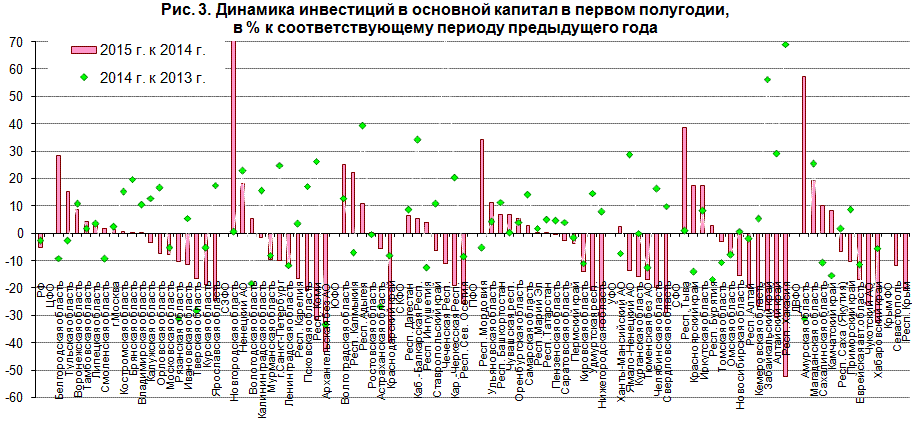 Инвестиционная динамика – негативная

Объем инвестиций: 
1-е полугодие 2015 г./1-е полугодие 2014 г. - -5,9%
1-е полугодие 2014 г./1-е полугодие 2013 г. - -2,8%
Чистый ввод/вывоз капитала частным сектором, 2008-2013 гг.
(млрд. долл.)
Отраслевая структура инвестиций в основной капитал
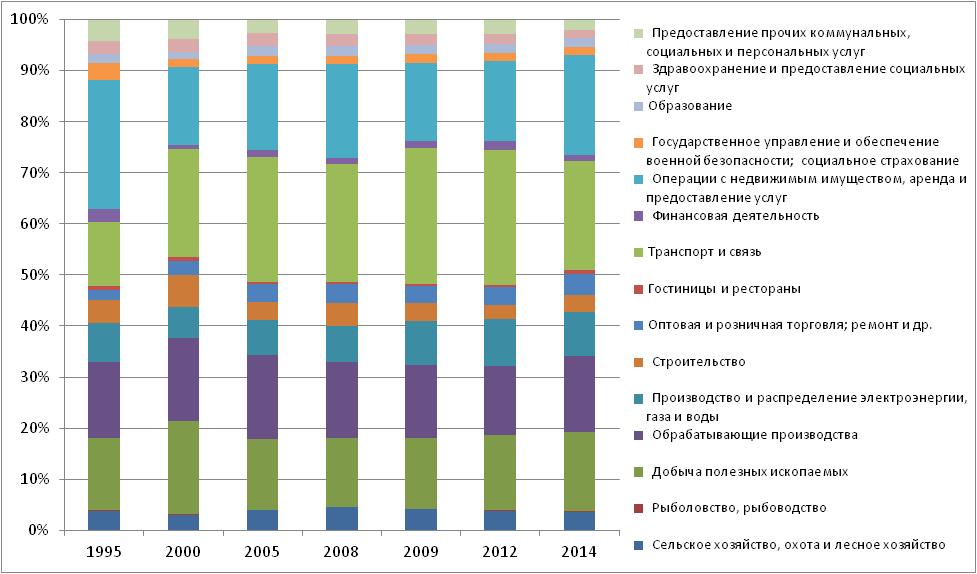 Приоритетными отраслями в инвестировании являются «транспорт и связь», «добыча полезных ископаемых», «недвижимость»

Существуют объективные предпосылки сложившейся ситуации:
Несопоставимость инвестиционных затрат в разные отрасли
Несколько меньшая капиталоемкость отраслей третичного, четвертичного и т.д. секторов
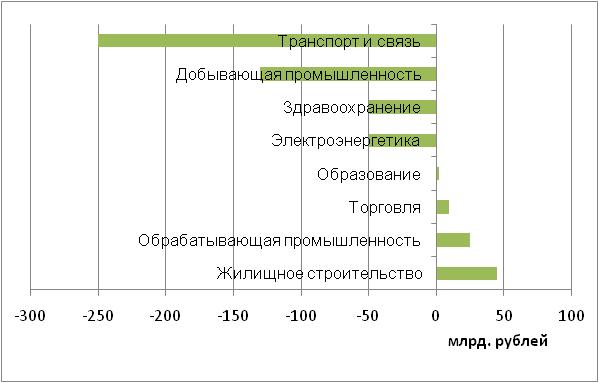 Изменение объема инвестиций в инфраструктурные отрасли, 
2013 г. в сравнении с 2012 г.
Внутриотраслевые трансформации в условиях снижения инвестиционной активности
Резкое сокращение инвестиций по большинству отраслей обрабатывающих производств
Отраслевые инвестиционные приоритеты
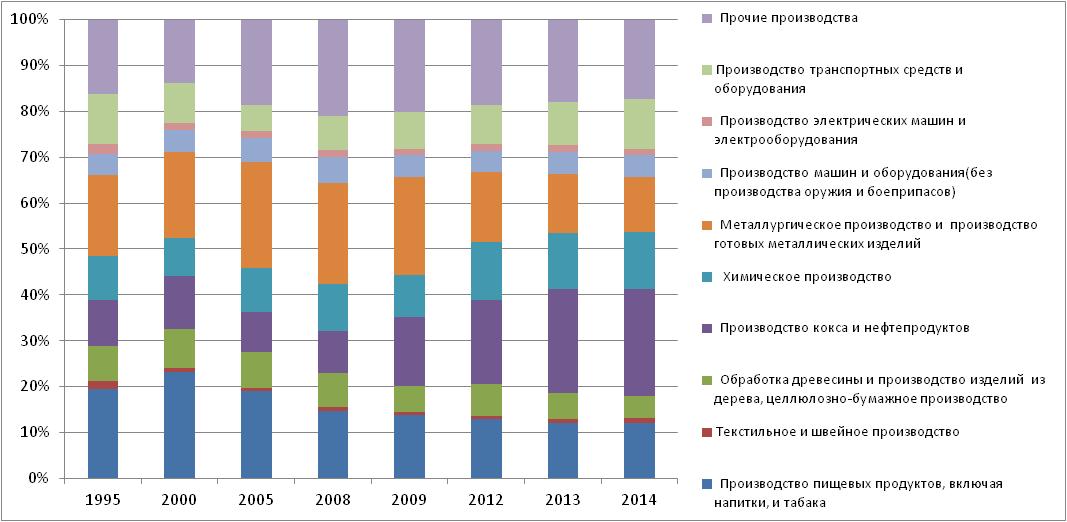 Последние 10-15 лет: 
Внутренние изменения в инвестиционной активности по отраслям промышленности
Сдвиг в сторону нефтепереработки и химического производства, в отдельные годы в металлургию
Уменьшение относительных и абсолютных значений инвестиций в пищевую отрасль
Чрезвычайно высокая неравномерность в распределении инвестиций
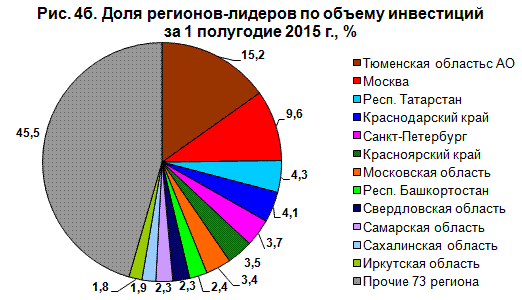 Распределение накопленных ПИИ по регионам России (2000-2010 гг.)
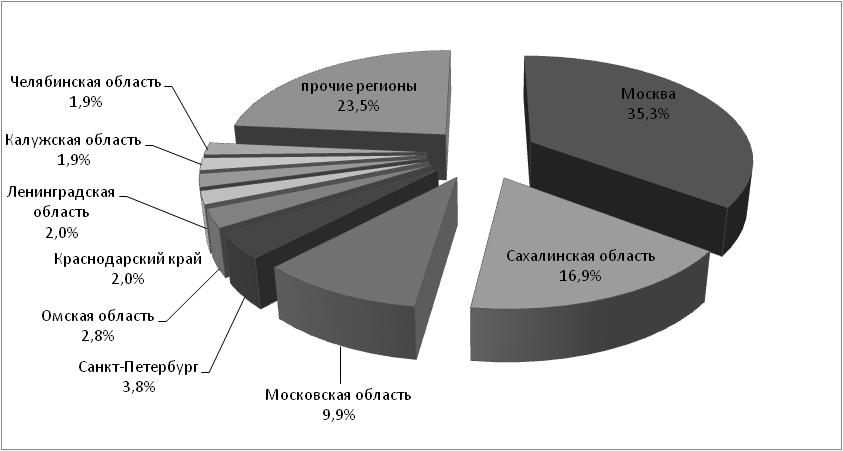 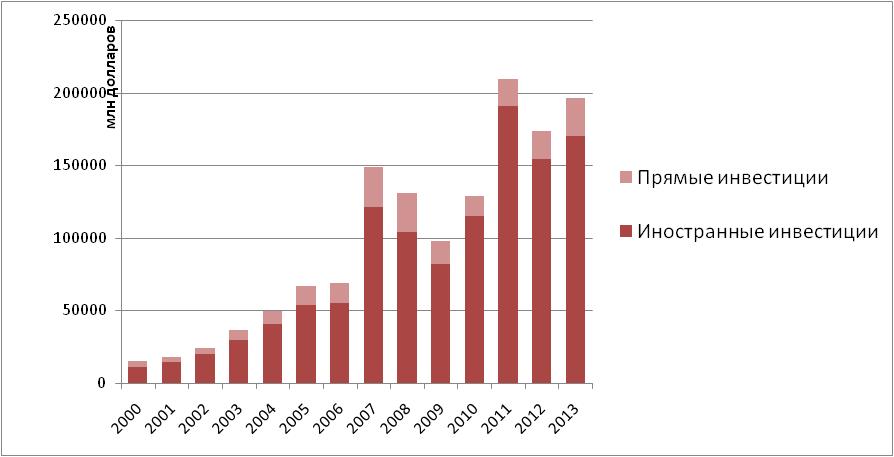 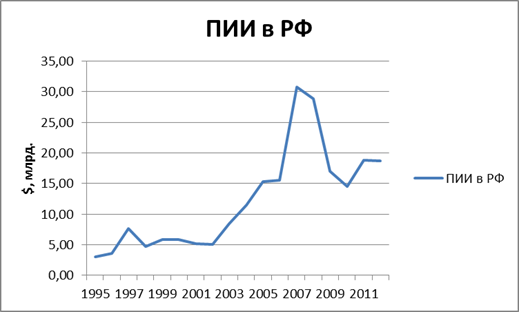 Наибольший удельный вес в накопленном иностранном капитале (66,3%) составляют «прочие инвестиции» (кредиты и займы). 
Меньше трети вложений - прямые инвестиции.
Объем инвестиций в Сахалинской области на одного жителя, накопленный в 2009-2013 гг. (отраслевой срез)
Отдельные виды рыночных услуг
Промышленность и АПК
Социальная инфраструктура
Инженерная инфраструктура
При высокой инвестиционной активности на протяжении 2000-х гг. отмечается 
недоинвестирование большинства секторов экономики
Спасибо за внимание